Conditions facilitating effective counseling
LIJIYA MANJU K.C.
DEPARTMENT OF PSYCHOLOGY
PROVIDENCE WOMEN’S COLLEGE
1. Physical Setting
Counseling may take place anywhere but some kind of physical setting may promote and enhance the counseling process better than others.
 Benjamin (1987) and Shertzer and Stone (1980) emphasis that among the most important factor that influences the counseling process is the place where counseling occurs. Though there is no universal quality that a room should have certain optimal conditions within the room where counseling is to be rendered can provide a conducive environment to both counselor and counselee.
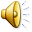 The optimal condition include a room with quiet colors, lighting that is neither too flashy and bright nor too dull and depressing clutter free with harmonious and comfortable furniture and good ventilation. It should be free from outside disturbances and should exude a feeling of warmth. 
In short it should be comfortable such that a relaxed atmosphere is provided in which the counselee can talk in a relaxed mood.
2. Sitting Arrangement
The sitting arrangement within the room depends on the counselor. Some counselors prefer to sit behind a desk. 
However it has been postulated that a desk can be a physical and symbolic barrier against the development of a rapport between client and counselor.
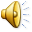 Benjamin (1987) suggests that counselors may include two chairs and a nearby table in the setting. 
The chairs could be at a 90 degree angle from one another so that the clients can look at their counselors or straight ahead. Counselors could opt for other variation of physical arrangement as per their comfort level.
3. Proximity between Counselor and Client
The distance between the counselor and client (the spatial features of the environment) can also affect the relationship. 
A distance of 30 to39 inches has been found to be the average range of comfort between counselor and client of both genders. This optimum distance may vary with room size and furniture arrangement
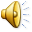 Benjamin (1987) and Shertzer and Stone (1980) emphasises that regardless of the arrangement within the room, it is a universal requirement that counselors should not be interrupted while conducting sessions. All phone calls should be held. 
If possible counselors should put do-no-disturb sign on the door to keep others from entering. Auditory and visual privacy are mandated by professional codes of ethics and assure maximum client self-disclosure.